Методический акселератор
Отдел образовательных программ фирмы «1С»
26.08.2021
1
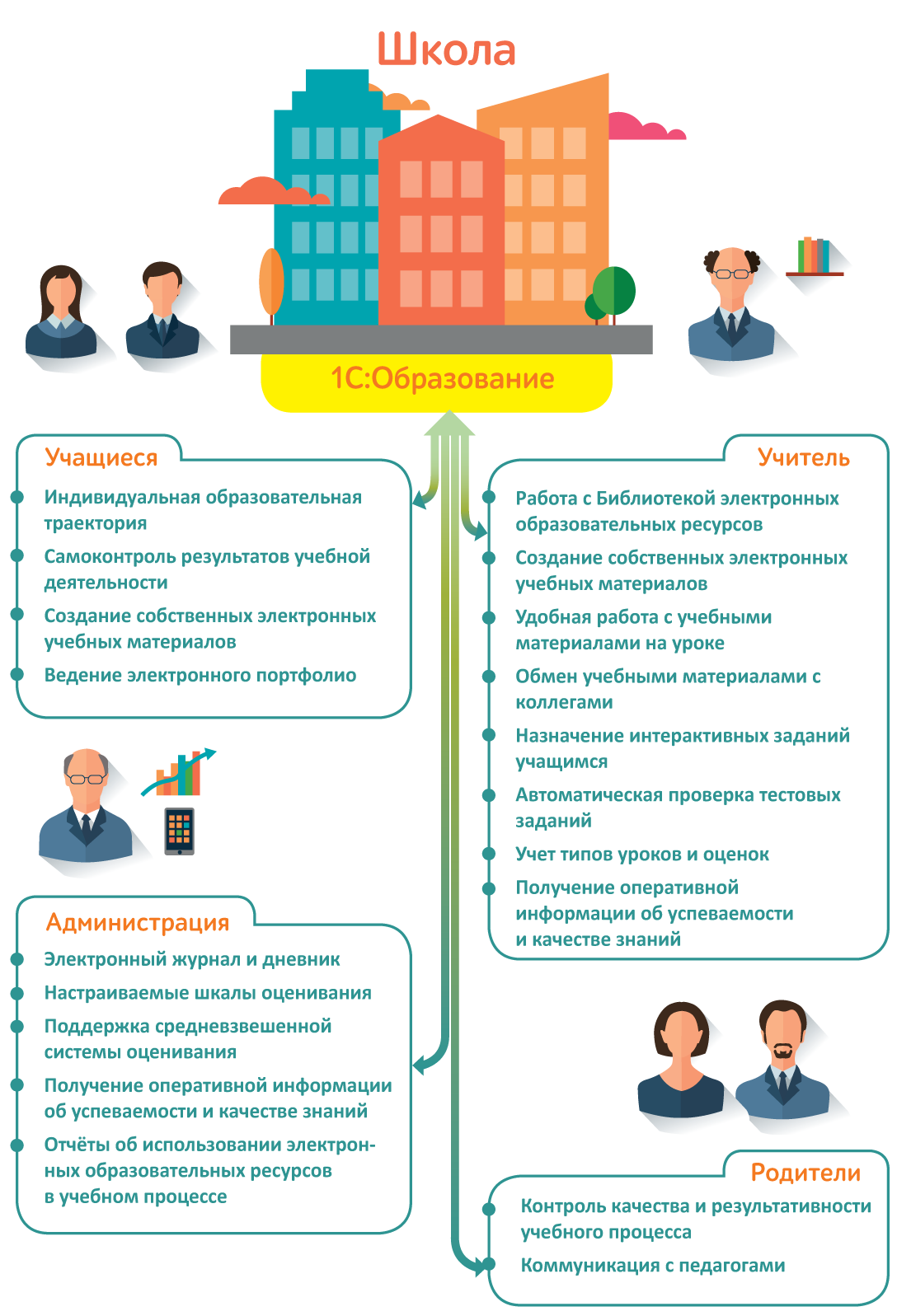 1С:Образование: основные возможности для организации учебного процесса в цифровой образовательной среде
[Speaker Notes: Основные возможности системы программ «1С:Образование 5. Школа» соответствуют мировым и национальным трендам развития электронного обучения. Данная программа позволяет создать в школе цифровую образовательную среду, соответствующую тем требованиям, который предъявляются к этой среде в рамках проекта «Цифровая школа».]
Сегодня в программе
Урок русского языка в 4 классе начальной школы (Н. Е. Михайлова, заместитель директора по УВР, учитель начальных классов, Образовательный центр "Орион", г. Сочи)
Урок по предмету «Окружающий мир» в начальной школе (Т. В. Кузьменкова, учитель начальных классов, МАОУ СОШ № 90, г. Златоуст)
Интегрированный урок математики и информатики в 5 классе (А. В. Атанова, ведущий специалист сектора управления качеством образования комитета общего и профессионального образования, Ленинградская область) 
Урок геометрии по теме в 9 классе (Л. И. Петренко, директор, учитель математики, МБОУ СОШ № 30 г. Михайловска, Ставропольский край)
Урок информатики в 9 классе (А. В. Атанова, ведущий специалист сектора управления качеством образования комитета общего и профессионального образования, Ленинградская область) 
Урок физики в 7 классе (А. А. Коляко, учитель физики, МБОУ СОШ № 1 г. Михайловска, Ставропольский край
Урок истории в 9 классе (Ю. А. Крутилина, директор, учитель истории, МАОУ Наро-Фоминская СОШ № 1)
Подведение итогов и ответы на вопросы.
3
Активности для участников
Ответьте, пожалуйста, на несколько вопросов
Оцените выступления – нам важно ваше мнение!
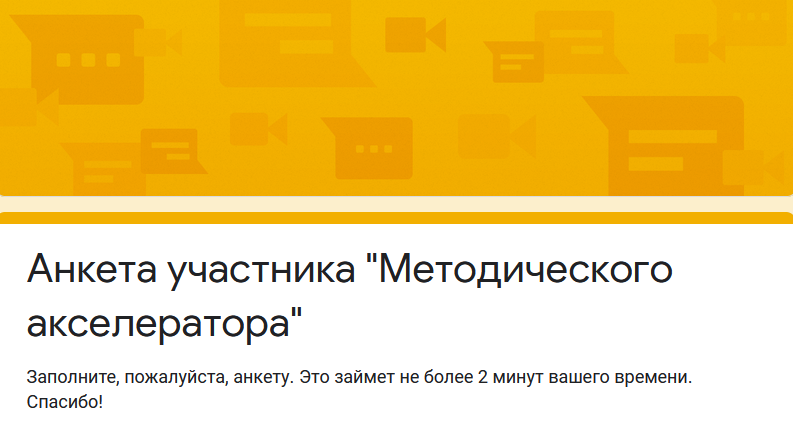 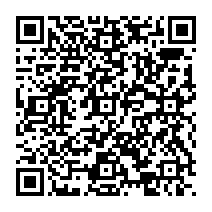 4
Урок русского языка в 4 классе начальной школы
Автор: Наталья Евгеньевна Михайлова, заместитель директора по УВР, учитель начальных классов, Центр образования "Орион", Сочи
Тема урока: Правописание наречий с шипящей на -О и –Е
Этапы урока:
Организация класса
Мотивация к учебной деятельности
Актуализация знаний
Выявление места и причины затруднений. Постановка учебной задачи
Реализация построенного проекта
Первичное закрепление с проговариванием во внешней речи
Самостоятельная работа
Рефлексия
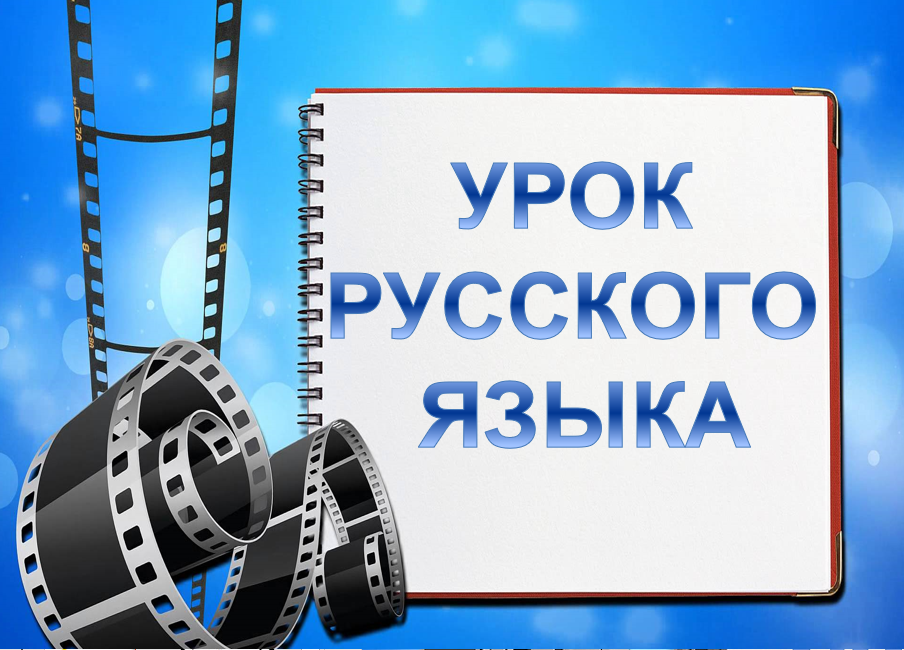 5
Что предлагаем:
Организация класса
Мотивация к учебной деятельности
Актуализация знаний
Работа с интерактивными заданиями, тестовое задание с автоматической проверкой: актуализация основной особенности наречия – его неизменяемости, показателем которой является отсутствие у наречий  окончания
Выявление места и причины затруднений. Постановка учебной задачи
Интерактивное задание на работу с текстом: распознавание наречий
Реализация построенного проекта
Первичное закрепление с проговариванием во внешней речи
Тестовое задание с автоматической проверкой: практическое применение правила правописания О и Е после шипящих в суффиксах наречий
Самостоятельная работа
Интерактивное задание на работу с текстом: закрепление правописания наречий с О и Е после шипящих
Рефлексия 
Интерактивное задание на выработку и запоминание алгоритма рассуждения при правописании орфограммы
6
Урок по предмету «Окружающий мир» в начальной школе
Автор: Т. В. Кузьменкова, учитель начальных классов, МАОУ СОШ № 90, г. Златоуст
Тема урока: Домашние опасности
Цель: познакомить с опасностями, которые могут подстерегать в быту, изучить правила безопасности в доме
Этапы урока:
Организационный момент
Актуализация знаний, введение их в контекст нового знания
Подготовительная работа по определению темы урока
Формулировка темы и целей урока
Подведение итогов урока
Рефлексия
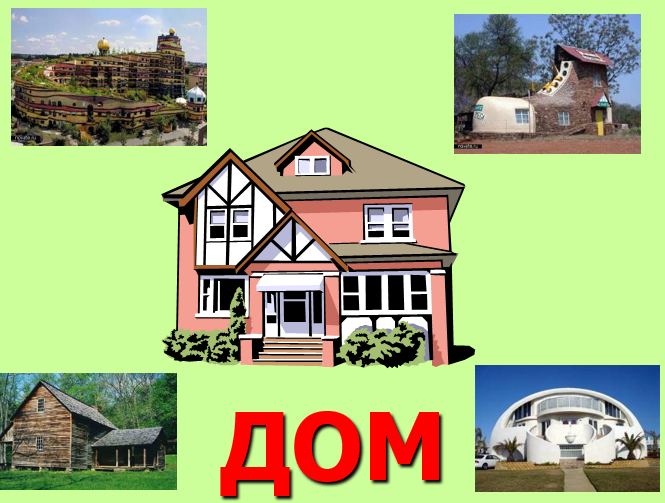 7
Что предлагаем:
Организационный момент
Актуализация знаний, введение их в контекст нового знания
Выполнение тестового задания с автоматической проверкой и интерактивного задания
Подготовительная работа по определению темы урока
Формулировка темы и целей урока
Выполнение интерактивного задания частично-поискового характера
Работа с интерактивными заданиями-играми
Работа с анимацией по безопасному поведению в условиях пандемии
Подведение итогов урока
Выполнение тестового задания с автоматической проверкой на первичное закрепление
Рефлексия
8
Интегрированный урок математики и информатики в 5 классе
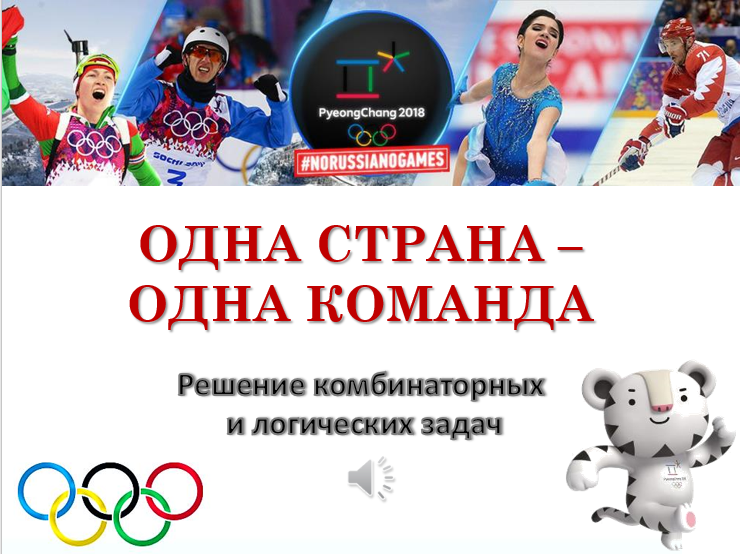 Автор: А. В. Атанова, учитель математики и информатики, Токсовский центр образования. Ленинградская область
Тема урока: Решение комбинаторных и логических задач
Цель: закрепить знания и умения, при решении комбинаторных и логических задач
Ход урока:
Актуализация знаний. Устный счет
Изучение нового материала. Число перестановок
Первичное закрепление: самостоятельная работа
Решение задач с помощью дерева вариантов
Решение задач с помощью таблиц
Подведение итогов урока
9
Что предлагаем:
Актуализация знаний. Устный счет
Интерактивное тестовое задание
Изучение нового материала. Число перестановок
Интерактивное задание исследовательского характера
Первичное закрепление: самостоятельная работа
Интерактивный тренажер с автоматической проверкой 
Решение задач с помощью дерева вариантов
Интерактивное задание с автоматической проверкой
Решение задач с помощью таблиц
Интерактивное задание с автоматической проверкой
Подведение итогов урока
10
Урок геометрии в 9 классе
Автор: Л. И. Петренко, директор, учитель математики, МБОУ СОШ № 30 г. Михайловска, Ставропольский край
Тема урока: Векторы
Этапы урока:
Актуализация опорных знаний. Вводное повторение
Изучение нового материала
Решение задач
Итоги урока. Рефлексия
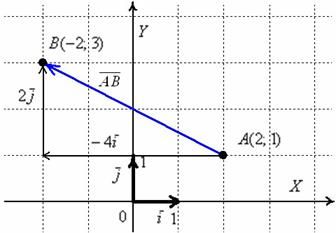 11
Что предлагаем:
Актуализация опорных знаний. Вводное повторение
Подборка интерактивных моделей Математического конструктора
Тестовое задание с автоматической проверкой
Изучение нового материала
Интерактивная презентация по теме «Векторы»
Решение задач
Работа с виртуальной лабораторией «Планиметрия»
Итоги урока. Рефлексия
12
Урок информатики в 9 классе
Автор: А. В. Атанова, учитель математики и информатики, Токсовский центр образования, Ленинградская область
Тема урока: Логические выражения
Цель урока: сформировать умение определять значение логического выражения, умения формализации и структурирования информации. 
Решаемые учебные задачи:
проверка знания основных логических операций;
закрепление навыков формализации логических выражений;
рассмотрение алгоритма построения таблиц истинности;
отработка навыков построения таблиц истинности для логических выражений.
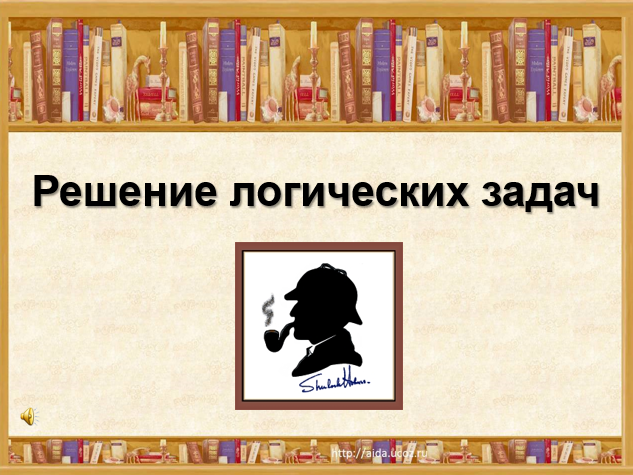 13
Что предлагаем:
Организационный момент
Актуализация знаний
Интерактивное задание на различение высказываний и не высказываний, установление их истинности
Изучение нового материала
Самостоятельная работа с гипертекстом, использование приемов смыслового чтения
Закрепление нового материала
Работа с интерактивными практическими заданиями
Контроль
Тест с автоматической проверкой
Рефлексия
14
Урок физики в 7 классе
Автор: А. А. Коляко, учитель физики, МБОУ СОШ № 1. Г. Михайловск, Ставропольский край
Тема урока: Сила трения
Цели:
Формирование понятия силы трения и умения различать виды сил трения, выяснить причины ее возникновения.
Формирование приемов исследовательской деятельности.
Развитие  познавательного  интереса к трению, как к явлению, и к физике в целом.
Воспитание чувства коллективизма, взаимовыручки, уверенности в своем успехе
Тип урока: урок-исследование
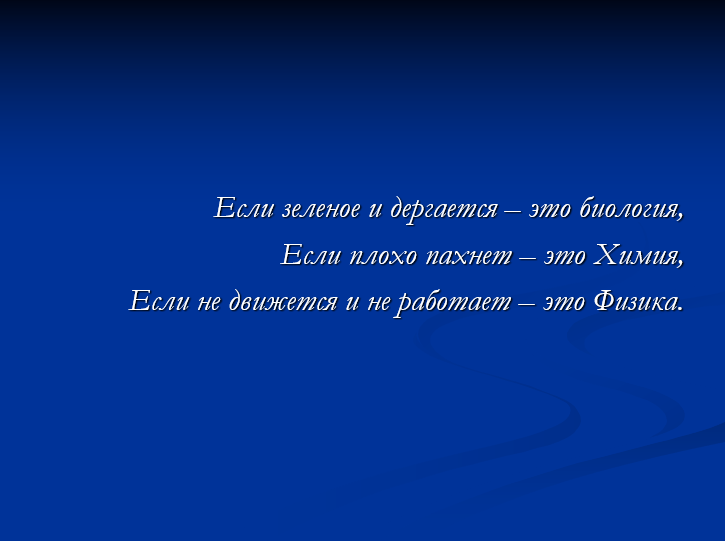 15
Что предлагаем:
Постановка цели урока и изучение темы.
Сочетание реального и виртуального экспериментов, работа с интерактивными заданиями
Оформление отчетов об исследовательской работе в цифровом формате
Обобщение и систематизация знаний
Работа с интерактивным заданием с автоматической проверкой
Закрепление учебного материала 
Тест с интерактивной проверкой правильности выполнения
16
Урок истории в 9 классе
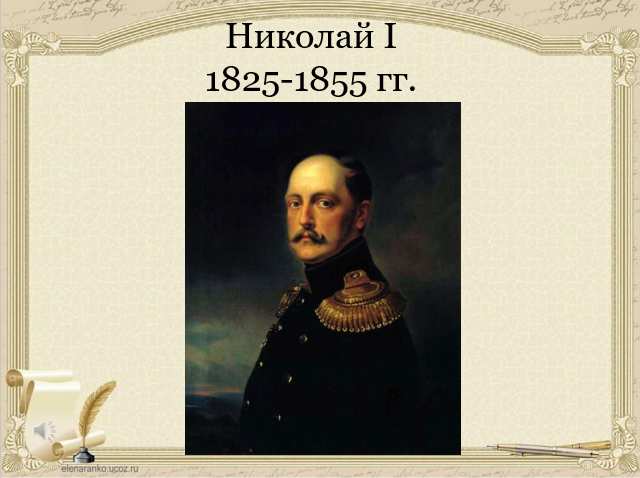 Автор: Ю. А. Крутилина, директор, учитель истории, МАОУ СОШ № 1, г. Наро-Фоминск
Тема урока: Внутренняя политика Николая I
Этапы урока: 
План урока:
Идеология николаевского режима
Эволюция системы государственного управления
Кодификация законодательства
Реформа государственной деревни
Мероприятия государства по облегчению положения крепостных крестьян
17
Что предлагаем:
Работа с интерактивным словарем-справочником: исторические источники, персоналии, толковый словарь
Работа с интерактивной презентацией «Собственная Его Императорского Величества канцелярия»
Интерактивное тестовое задание с автоматической проверкой
18
Заполните, пожалуйста, анкету!
Ответьте, пожалуйста, на несколько вопросов
Оцените выступления – нам важно ваше мнение!
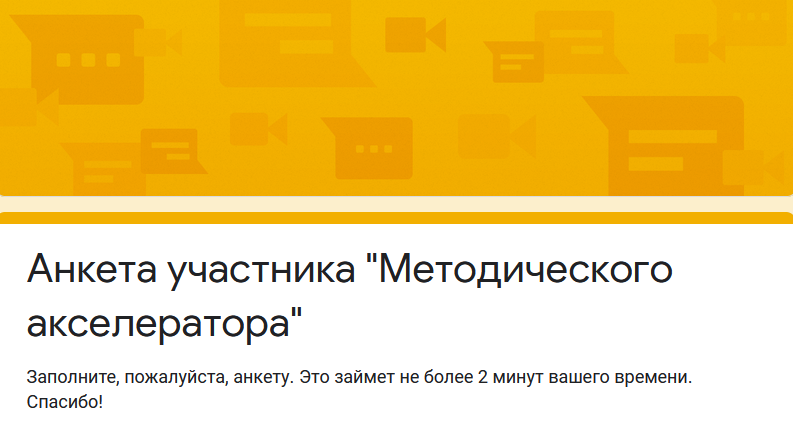 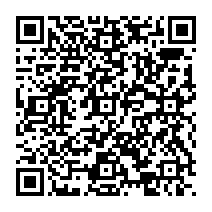 19
Как подключиться к системе «1С:Образование»
Заполните анкету на сайте https://obrazovanie.1c.ru/
Не забудьте отметить пункт «Назначить тестовый период для нового пользователя»
Дождитесь письма с данными для доступа к вашей базе и ссылками на методические материалы
Можно начинать пользоваться!
Остались вопросы? Закажите бесплатную индивидуальную консультацию
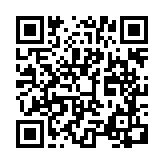 20
Новый курс повышения квалификации в Учебном центре № 1 фирмы «1С»
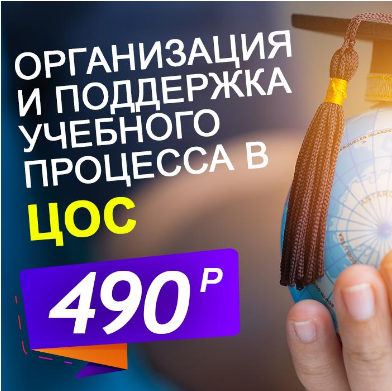 Учебно-методическое и организационное обеспечение общеобразовательных программ, реализуемых в цифровой образовательной среде

Удобный асинхронный онлайн-формат – можно изучать материалы курса в удобное время
Доступ к материалам курса в течение 90 дней
Основное внимание – практике использования программного обеспечения для решения реальных задач повседневной педагогической деятельности
Бесплатный доступ к системе «1С:Образование» на период обучения 
Удостоверение о повышении квалификации в объеме 36 ак. часов установленного образца
Бесплатная демо-версия с вводным занятием
Низкая стоимость курса: 490 рублей
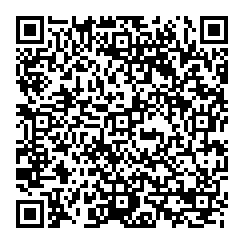 Часть заключительная/приятнаяподарки
Акция «Ваш отзыв – наш курс в подарок»:
Оставьте отзыв о мероприятии: 
На своей странице в социальной сети
На наших страницах в Facebook или ВКонтакте
На сайте школы
В личном блоге
Любом другом публичном источнике информации 
Пришлите ссылку на ваш отзыв на адрес obr@1c.ru до 23:59 мск, 29 августа, воскресенье
Первые 10 слушателей, которые опубликуют отзыв, получат наш курс  «Учебно-методическое и организационное обеспечение общеобразовательных программ, реализуемых в цифровой образовательной среде»  в подарок!
22
Спасибо за внимание!
obr@1c.ru
http://obrazovanie.1c.ru/ 
8(800) 302-99-10

Наши соцсети:
https://www.facebook.com/groups/2918803585007279

https://vk.com/public202471653
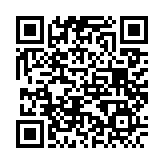 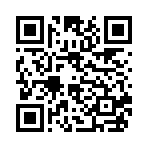 23